«Предмет один – применений много. Ресурсы».
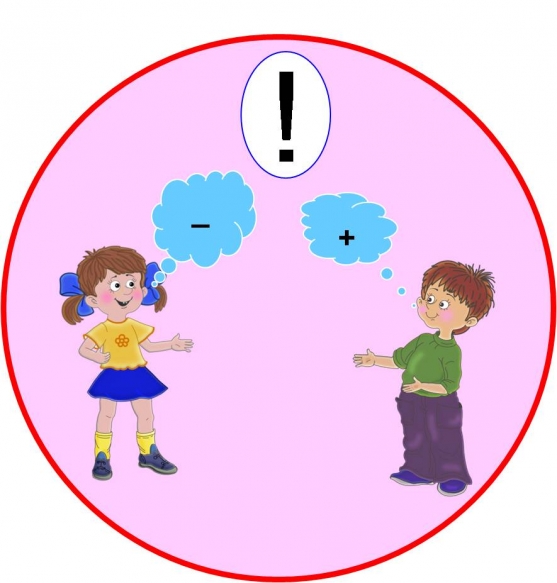 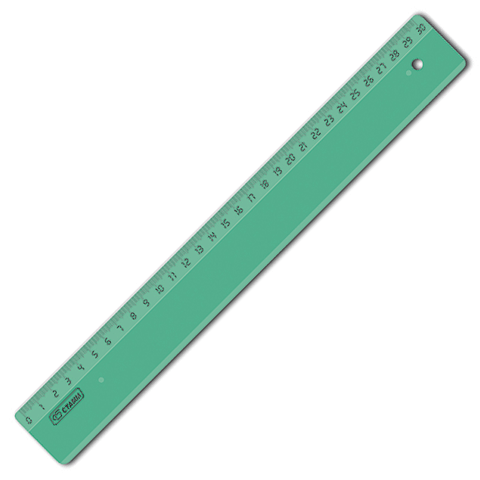 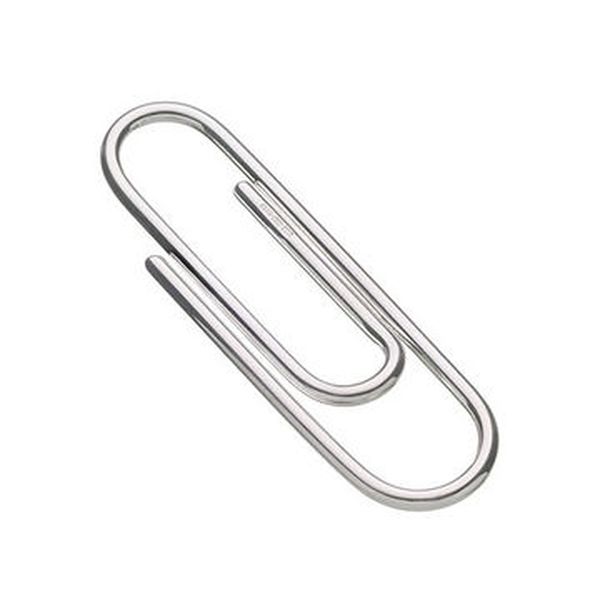 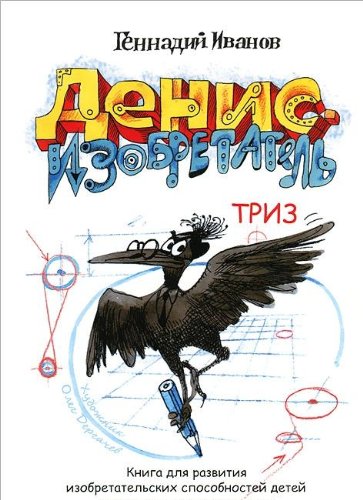 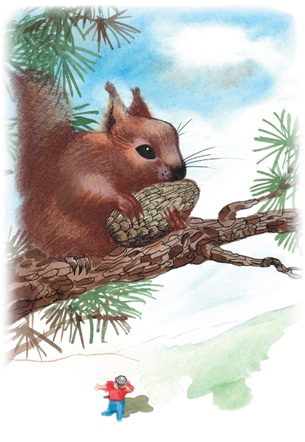 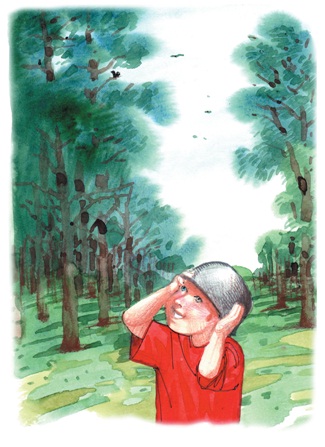 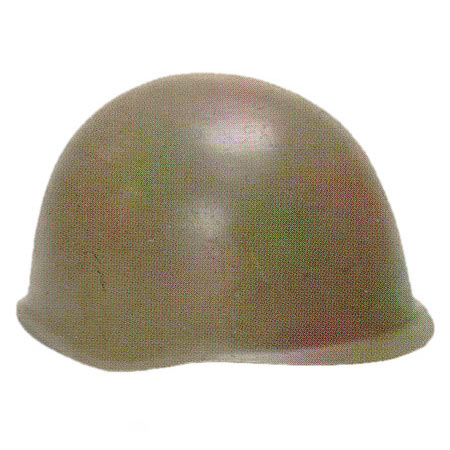 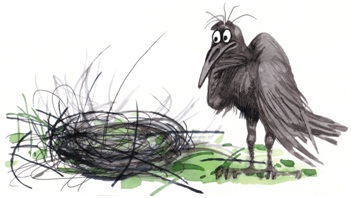 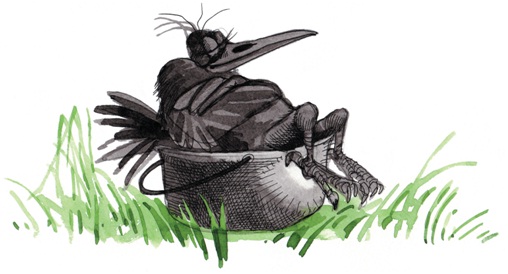 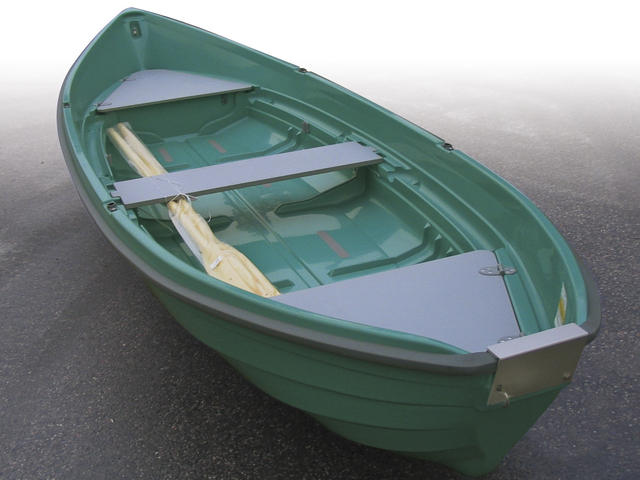 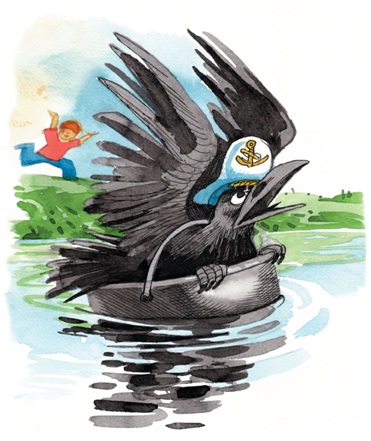 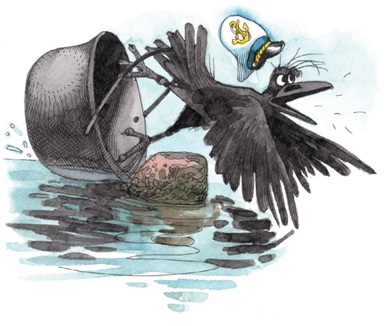 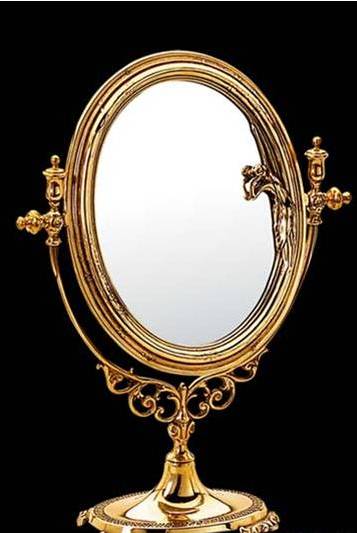 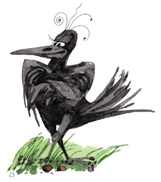 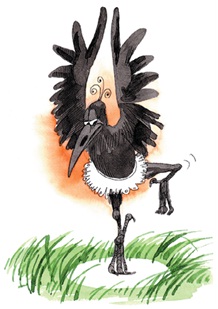 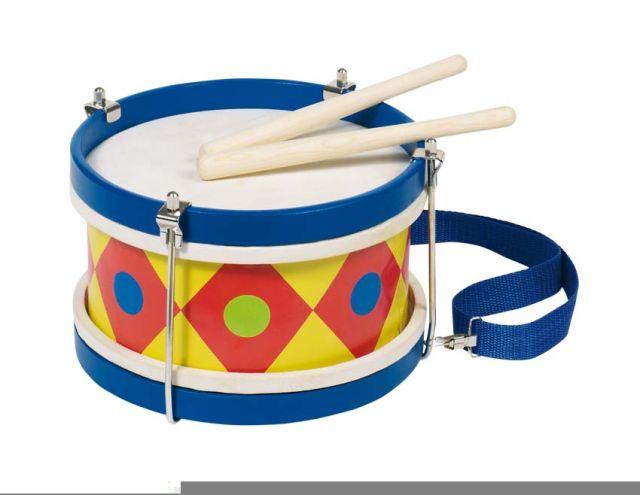 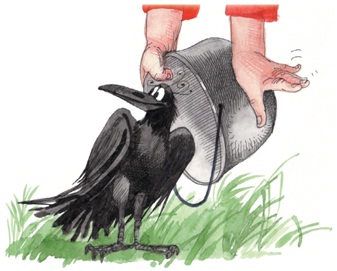 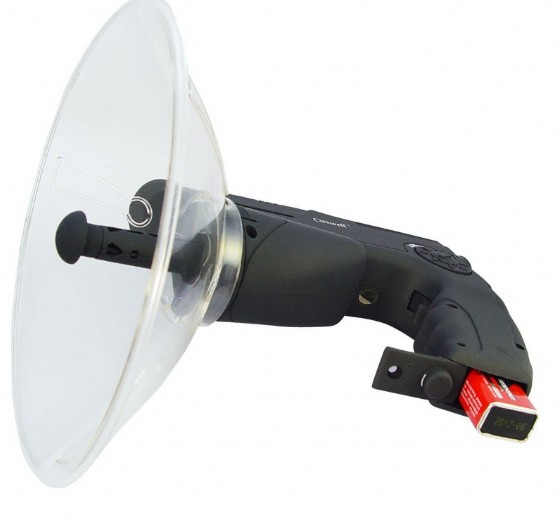 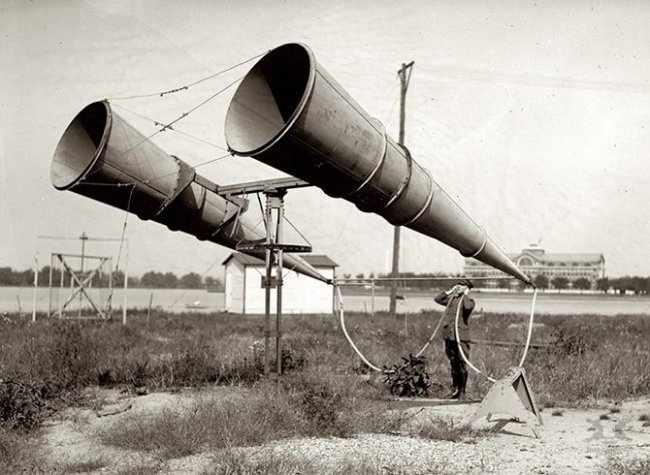 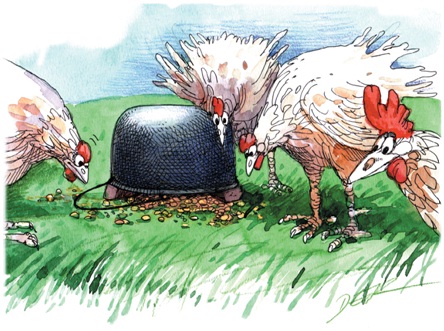 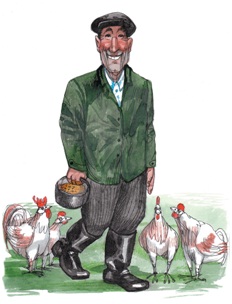 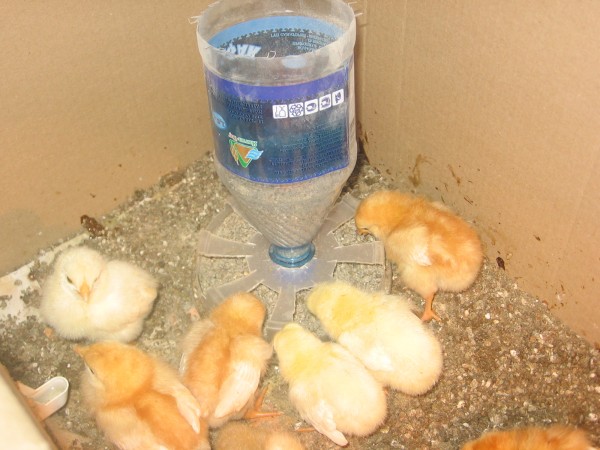 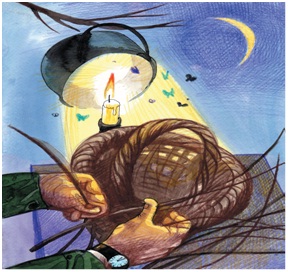 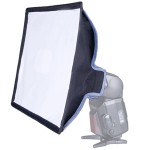 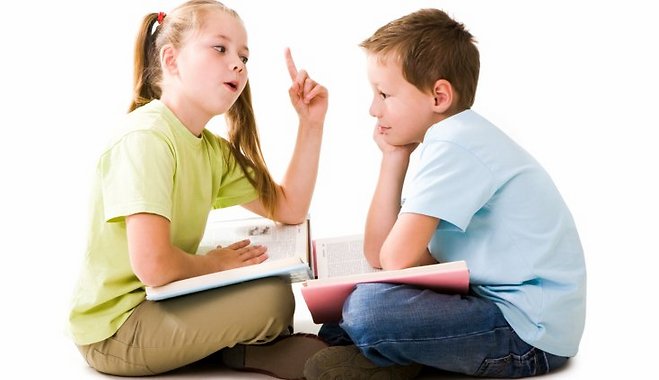 «Самая полезная на свете вещь не котелок, а голова, которая умеет творчески мыслить и решать задачи. Если человек творческий, он в любом предмете увидит не одно, а много различных свойств, которые использует в своих изобретениях».
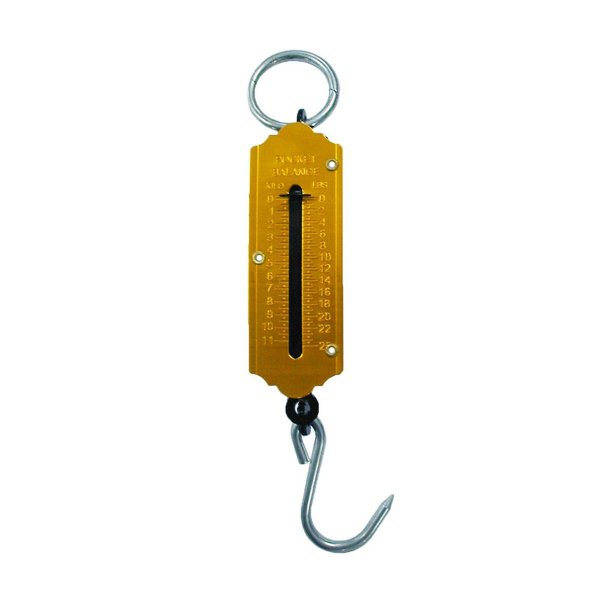 безмен
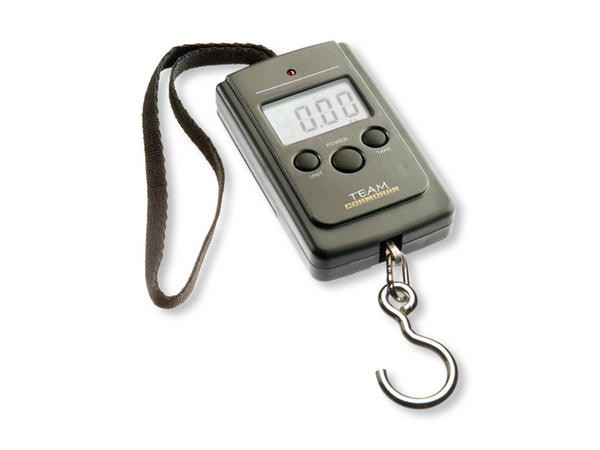